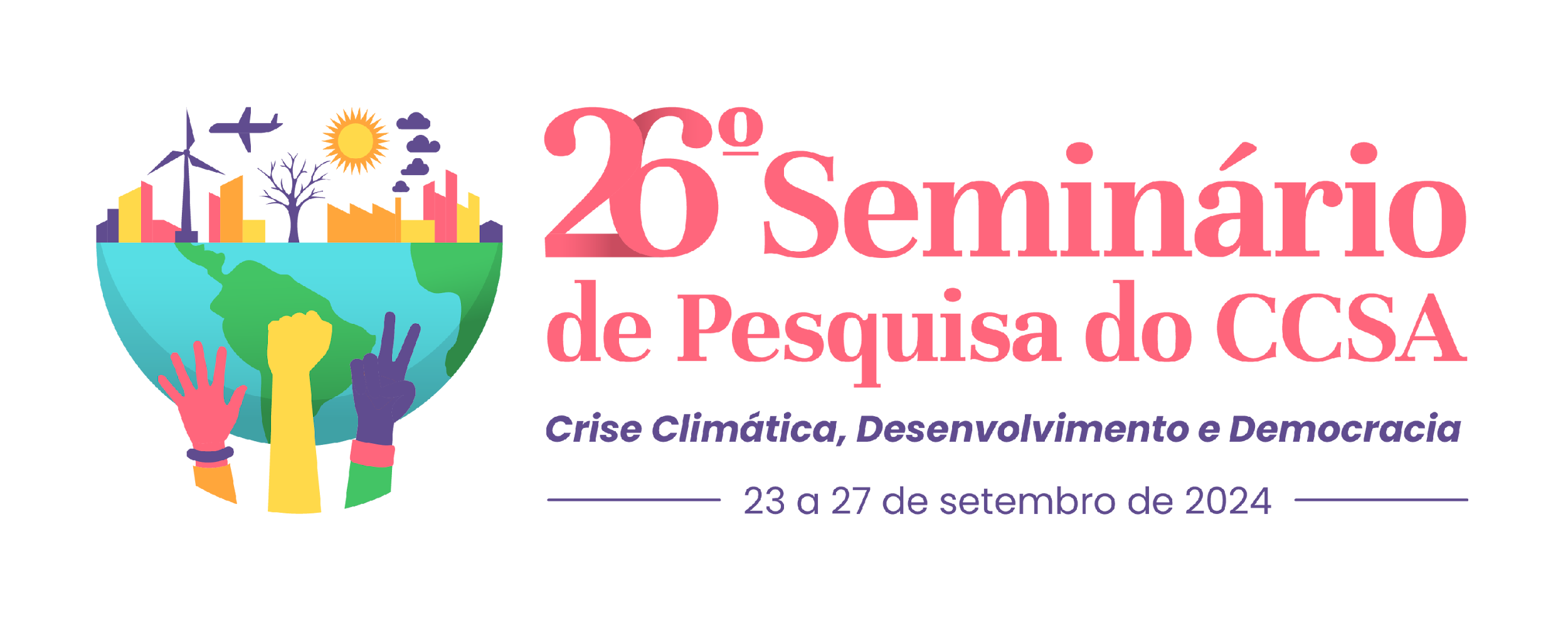 CUMPRIMENTO DE SENTENÇA COLETIVA E SUAS LIGAÇÕES COM O DIREITO PROCESSUAL CIVIL
Caio Lucas Lopes Tinô, UFRN, caio.tino.079@ufrn.edu.br
Fausto Pereira Neto, UFRN, fausto.pn@hotmail.com
Francisco Canindé de Sousa Júnior, UFRN, francisco.sousa@ufrn.br
Isabela Cavalcanti de Souza, UFRN, isabelacavalcantidesouza@gmail.com
INTRODUÇÃO
Observa-se nos últimos anos um aumento das ações coletivas no Brasil. Esse acontecimento demonstra o aprimoramento na defesa das relações jurídicas da coletividade, fruto de uma sociedade com mais acesso à Justiça. Outro fato relevante para esse aumento no número de ações coletivas são as vantagens que elas oferecem, sendo um processo menos oneroso e mais célere para resolução de tais conflitos. No entanto, o cumprimento de sentença coletiva é alvo de controvérsias no âmbito da doutrina, jurisprudência e, pela sociedade em geral que, na maioria das vezes, não tem conhecimento da existência, importância e efetividade do processo coletivo (MORAES, 2019).
Imagem (caso seja oportuno)
OBJETIVO
Abordar as peculiaridades que envolvem o cumprimento de sentença coletiva, buscando apontar suas ligações com o direito processual civil.
METODOLOGIA
Este trabalho utilizou uma abordagem científica hipotético-dedutiva sobre o tema por meio de metodologia qualitativa ao longo da pesquisa bibliográfica.
RESULTADOS
A execução das sentenças coletivas que, por serem necessariamente genéricas, necessita de uma liquidação posterior para apuração dos danos. As referidas sentenças não especificam os titulares do direito e qual o valor e prestação que cada um necessita receber. Outro ponto que merece destaque é a notificação dos interessados. Carneiro (2021) aponta a baixa eficácia da notificação dos interessados, disposta no art. 94 do CDC, prevendo a publicação de edital no órgão oficial após a propositura de uma ação coletiva. A notificação por edital possui baixa eficácia, em razão da ausência dos hábitos culturais do povo brasileiro. Assim, algumas medidas podem ser adotadas para proporcionar a melhoria dessa comunicação, como: a condenação dos causadores dos danos a veicular informações nas principais mídias utilizadas pelo público-alvo; a modificação do sistema de pesquisa processual para permitir a consulta das ações coletivas através de palavras-chave; uma melhor divulgação por parte dos Tribunais e órgãos de defesa do consumidor, construir grupos de estudos dedicados a incrementar e retirar os obstáculos, rumo ao verdadeiro acesso à Justiça.
Imagem (caso seja oportuno)
CONCLUSÃO
Pelo exposto fica evidente a importância de se tratar o processo coletivo como verdadeiro instrumento para se alcançar o direito material, devendo as partes envolvidas na lide processual utilizarem dos princípios que o regem para atenderem plenamente os anseios da coletividade dentro da execução no processo civil.
REFERÊNCIAS
CARNEIRO, Márcia Maria Pires. A Notificação dos Interessados em Ações Coletivas Envolvendo Direitos Individuais Homogêneos e sua Relação com o Acesso à Justiça. Revista Ibero-Americana de Humanidades, Ciências e Educação, [S. l.], v. 7, n. 10, p. 1515–1538, 2021. 
MORAES, Daniela Alves. O Processo Coletivo como Vertente de Acesso à Justiça. Âmbito Jurídico. 2019.